What Does the Bible Say About Government and Education?
Presented by:
Nathan Pierce
FPM’s Mission:
Defending the freedom of parents to train, educate and care for their children privately, without governmental interference.
FPM’s Mission:
We watch the California Legislature:

Detect
Analyze
Monitor
Intervene
FPM’s Mission:
Primary Focus: Homeschool Freedom
Meet Nathan and His Family
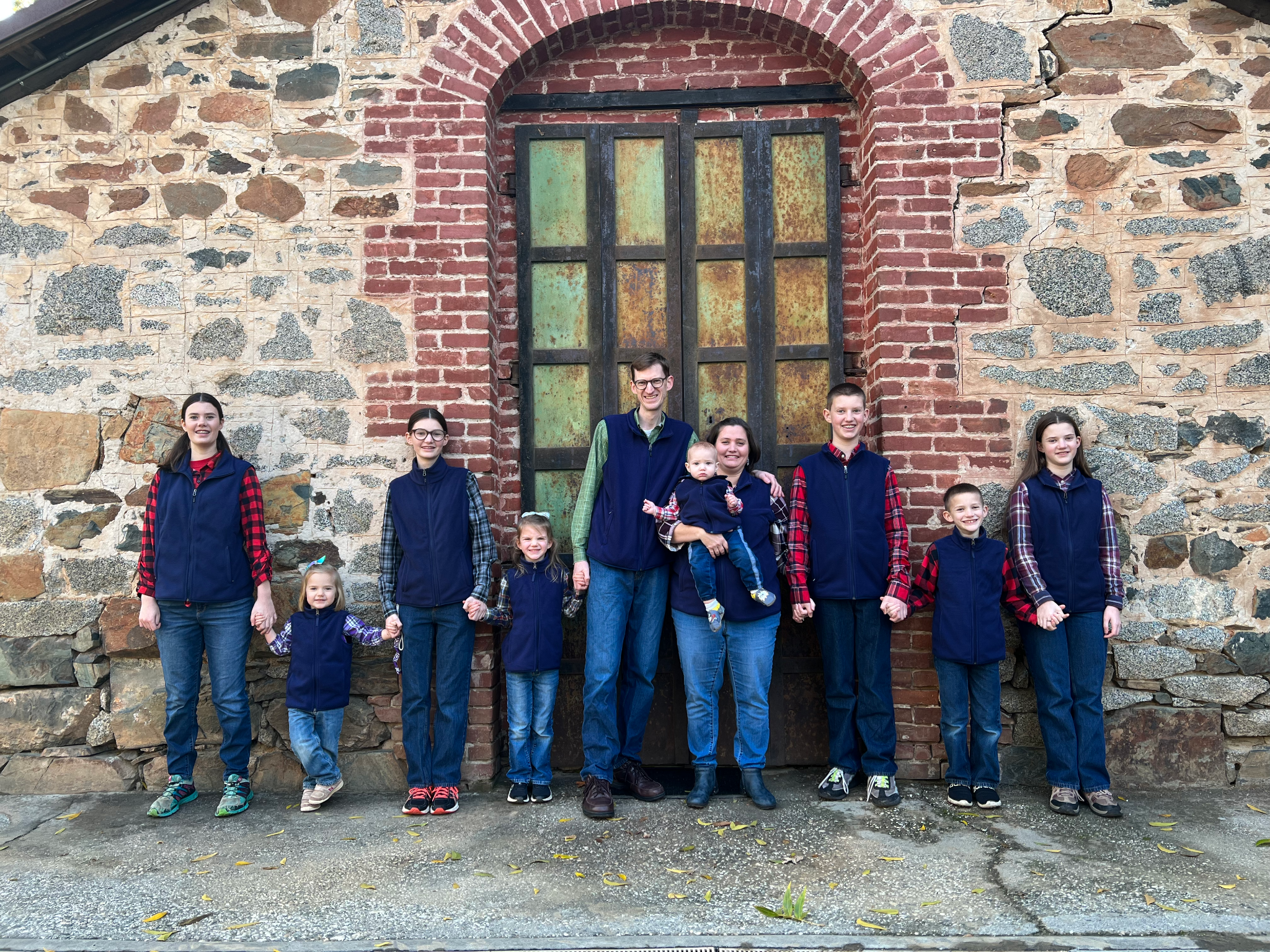 What Does the Bible Say About Government and Education?
Presented by:
Nathan Pierce
What Does The Bible Say About Government?
The Bible is God’s Word to us.  It tells us His mind.
In John 5:39 – Jesus says:
“You search the Scriptures because you think that in them you have eternal life; and it is they that bear witness about me,”
What Does The Bible Say About Government?
When we say “what does the Bible say”, what we’re really asking is:

		What does God say?
Three Jurisdictions Of Government
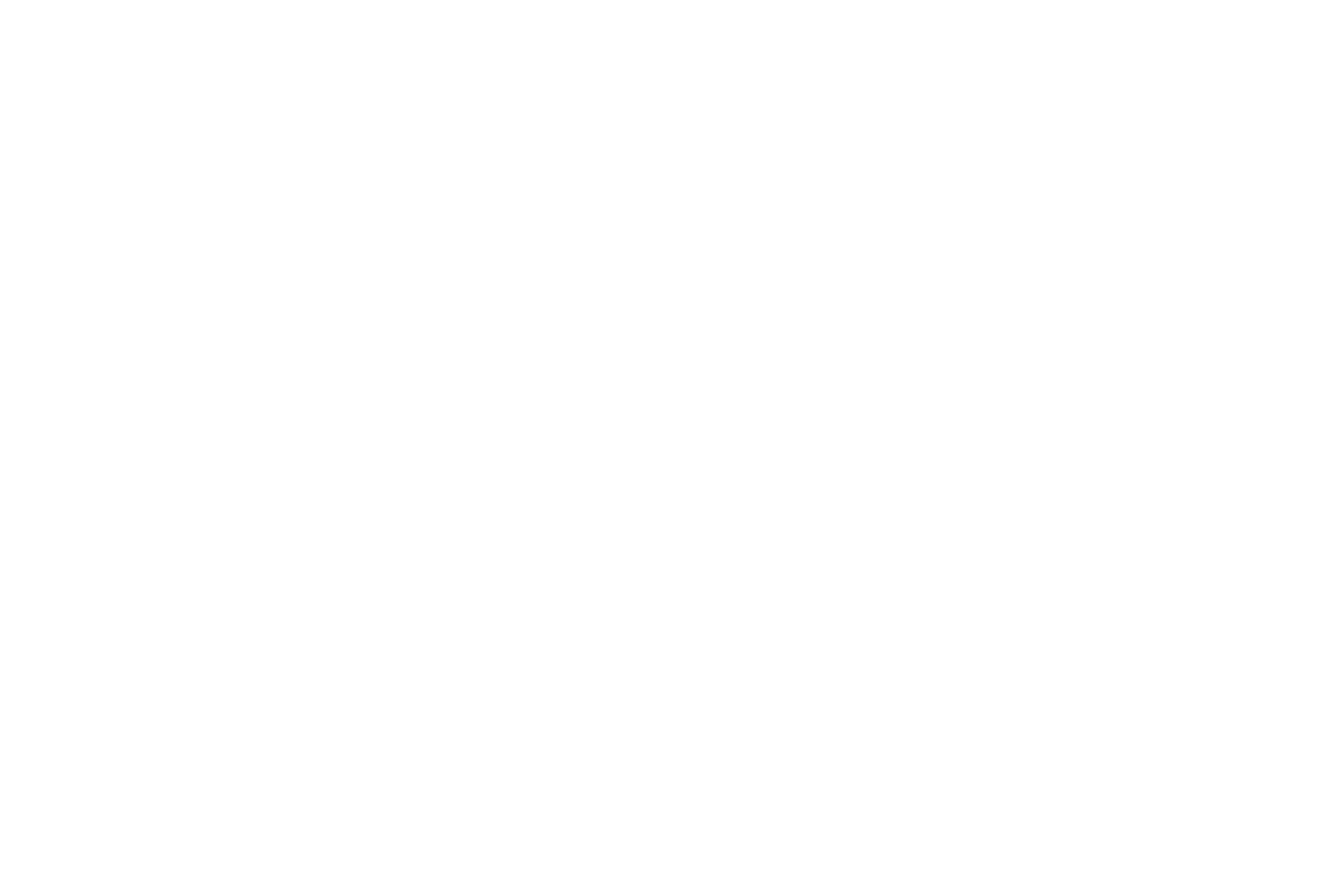 Family Government
“But I want you to understand that the head of every man is Christ, the head of a wife is her husband, and the head of Christ is God” - 1 Corinthians 11:3
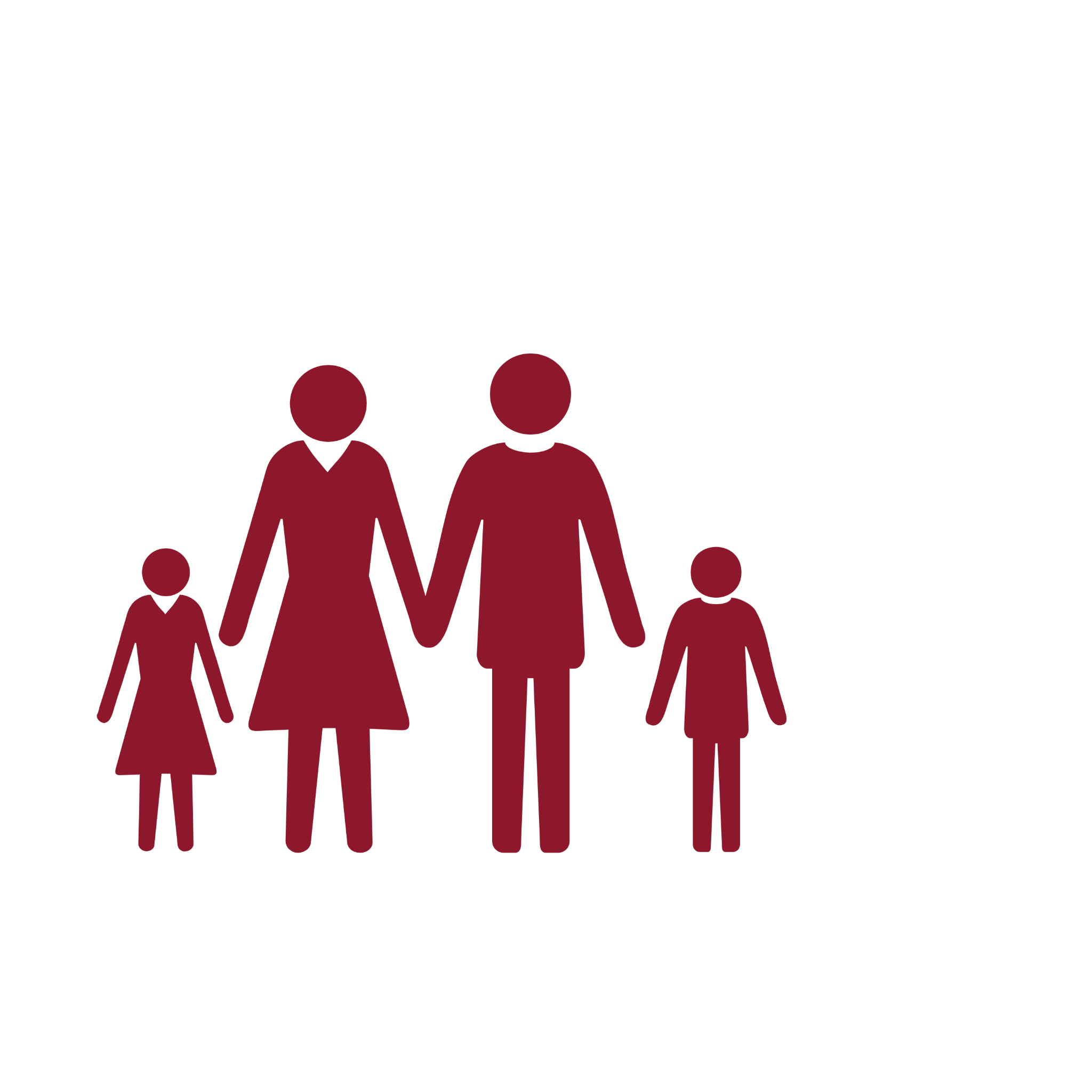 Church Government
“Pay careful attention to yourselves and to all the flock, in which the Holy Spirit has made you overseers, to care for the church of God, which He obtained with His own blood” - Acts 20:28
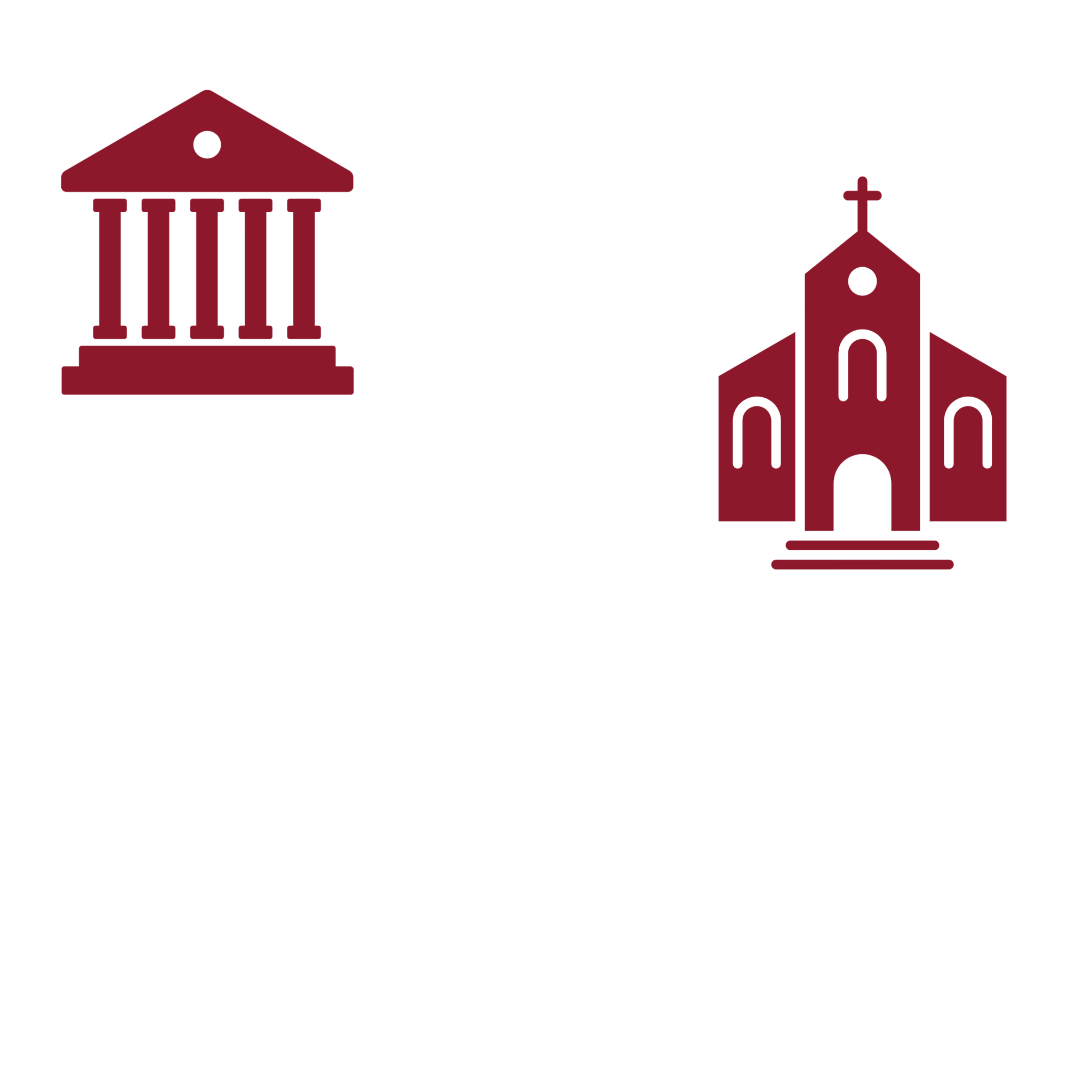 Civil Government
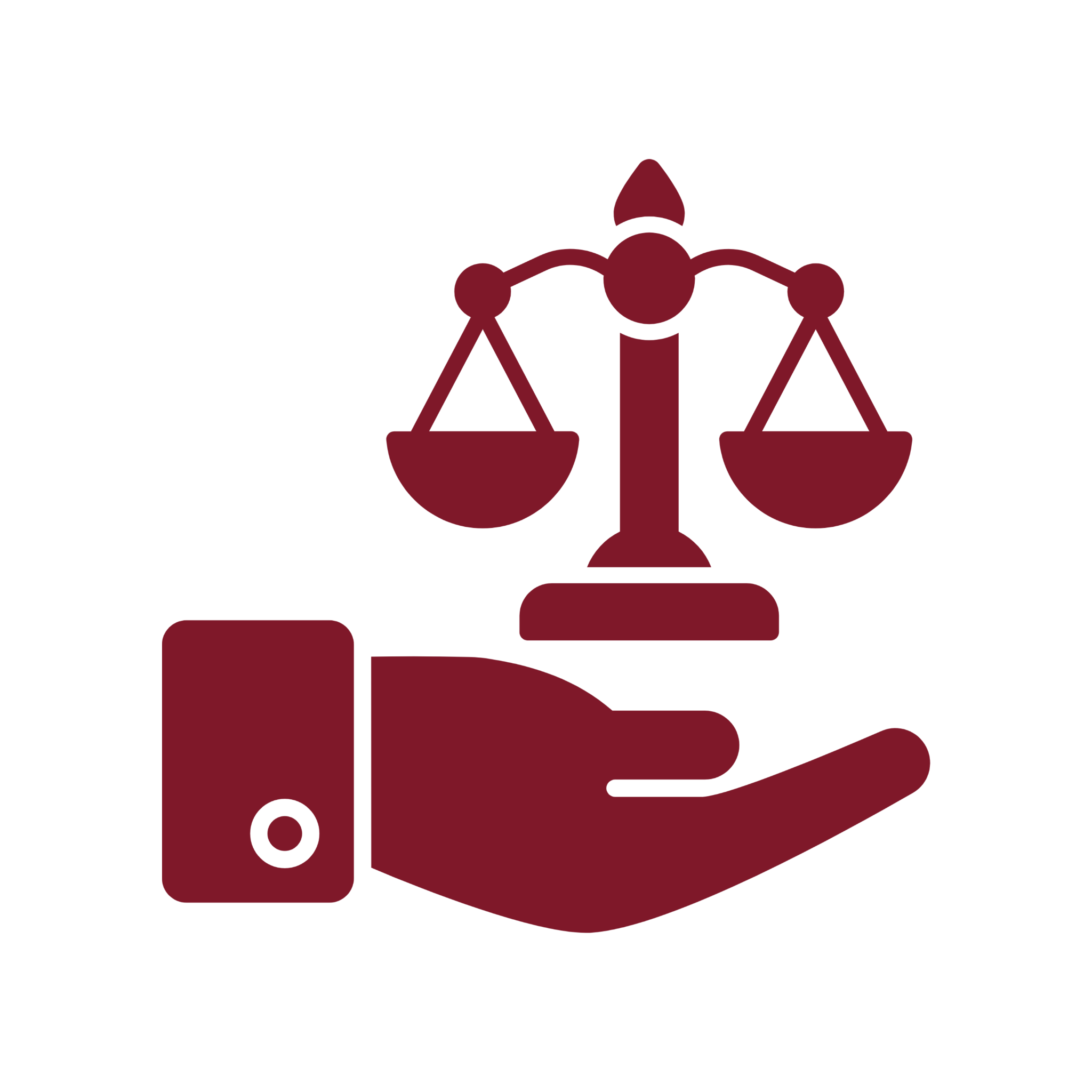 Civil government has a specific, God established, place in our lives.
“Be subject for the Lord’s sake to every human institution, whether it be to the emperor supreme, or to governors as sent by him to punish those who do evil and to praise those who do good. 1 Peter 2:13-17
Civil Government
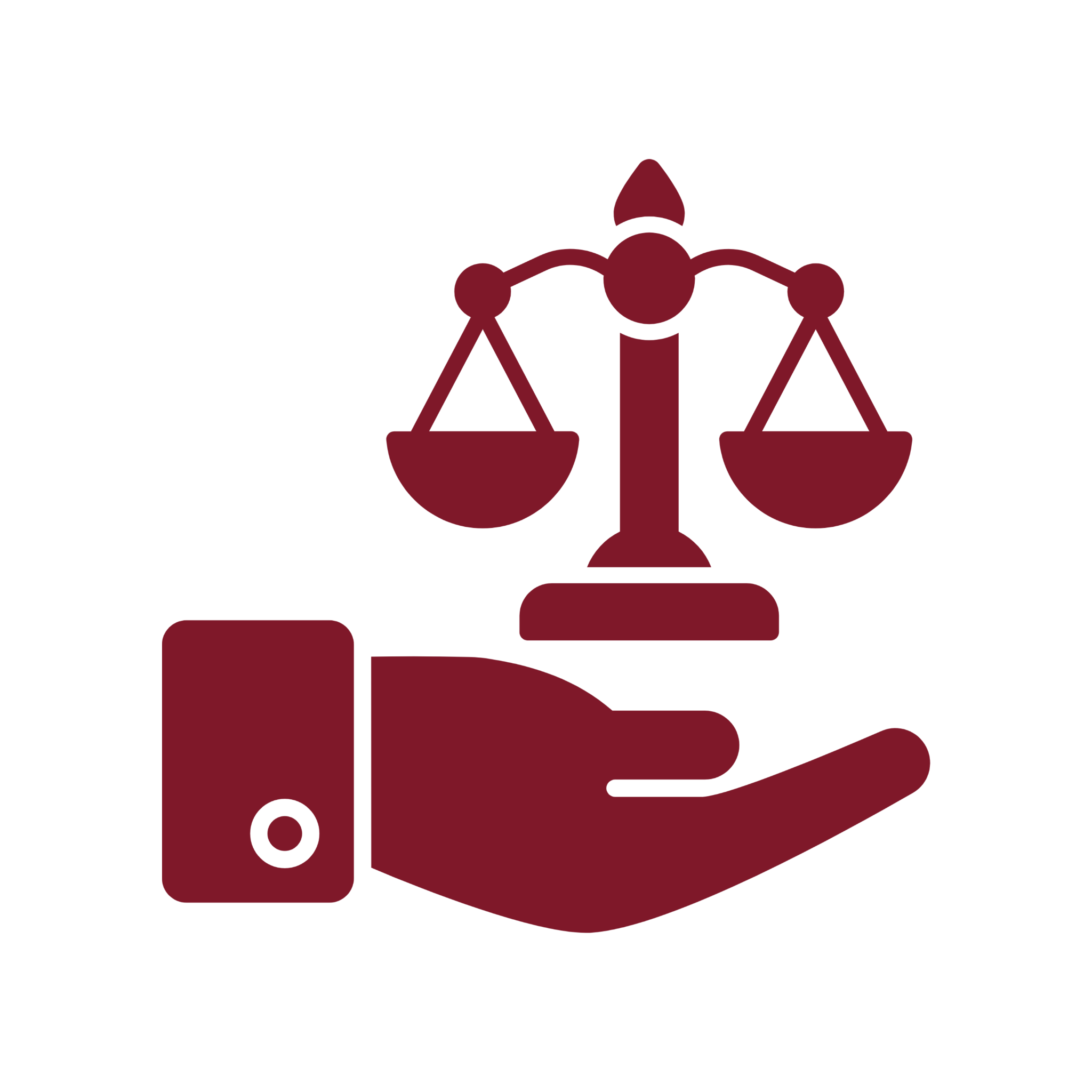 Civil government has a specific, God established, place in our lives.
For this is the will of God, that by doing good you should put to silence the ignorance of foolish people. Live as people who are free, not using your freedom as a cover-up for evil, but living as servant of God. Honor everyone, Love the Brotherhood. Fear God. Honor the emperor.” 
1 Peter 2:13-17
The Different Types, and How They Interact
Family government is essential for guiding children in a Christ-centered way.
Church government guides and supports the parents in their pursuits in educating their children.
Civil government is guided by God, who established the rules found in the Bible.
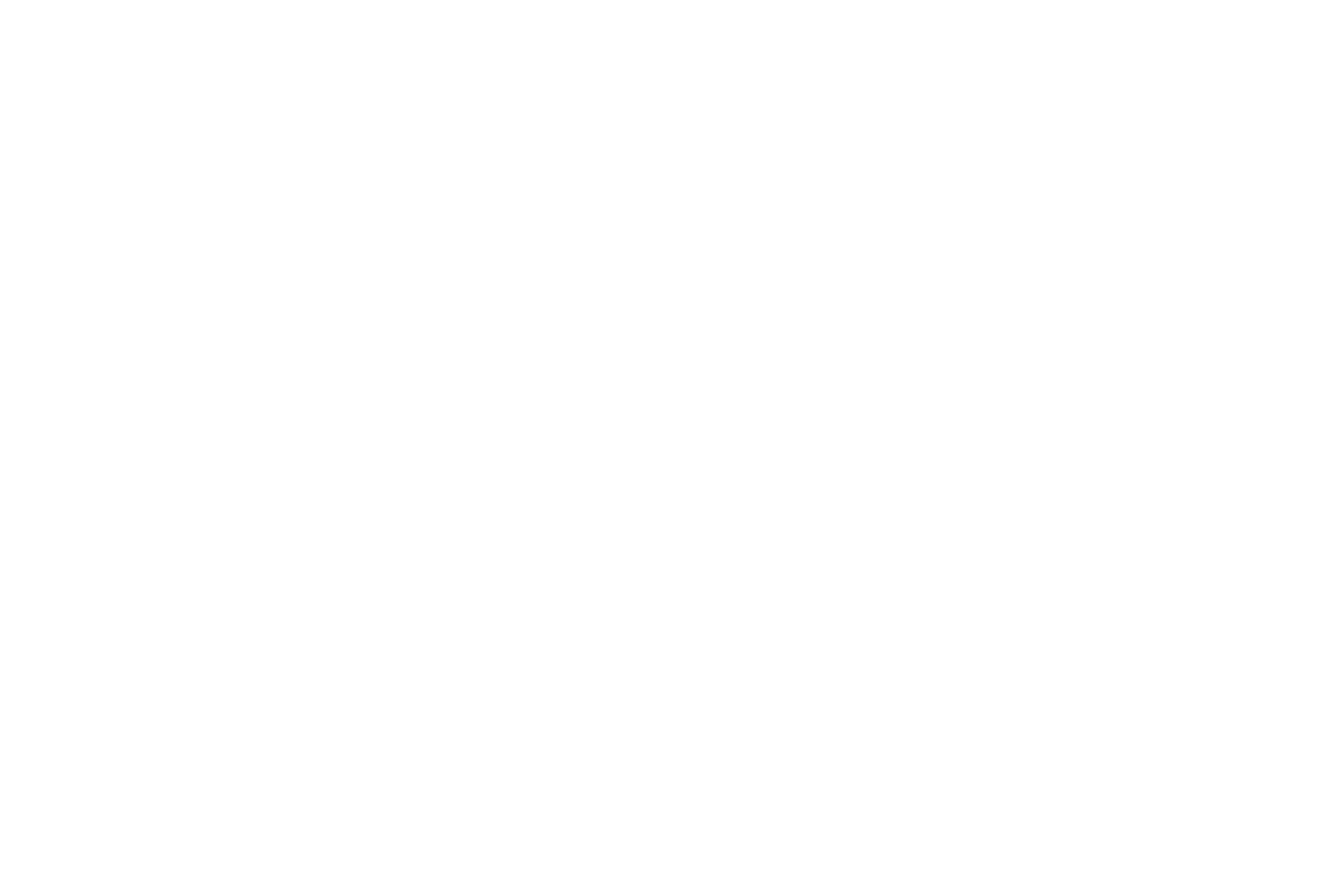 What Does God Say About Politics and Government?
“Let every person be subject to the governing authorities. For there is no authority except from God, and those that exist have been instituted by God. Therefore whoever resists the authorities resists what God has appointed, and those who resist will incur judgment.”
Romans 13:1-2
What Does God Say About Politics and Government?
“For rulers are not a terror to good conduct, but to bad. Would you have no fear of the one who is in authority? Then do what is good, and you will receive his approval, for he is God’s servant for your good. But if you do wrong, be afraid, for he does not bear the sword in vain. For he is the servant of God, an avenger who carries out God’s wrath on the wrongdoer.”
Romans 13:3-4
What Does God Say About Politics and Government?
“Therefore one must be in subjection, not only to avoid God’s wrath but also for the sake of conscience. For because of this you also pay taxes, for the authorities are ministers of God attending to this very thing. Pay to all what is owed to them: taxes to whom taxes are owed, revenue to whom revenue is owed, respect to whom respect is owed, honor to whom honor is owed.”
Romans 13:5-7
Where Does Family Government Come From?
God has established and ordained multiple human governments to accomplish His purposes, He has ordained Family Government - marital, parental, sibling, extended family:
Genesis 1:26-28; 2:24; 3:13-19; 7:1 
Proverbs 4 
I Corinthians 11:3
Ephesians 5:22-23; 6:1-4
Colossians 3:18-21
Deuteronomy 4:7-9; 6:4-9 
2 Timothy 3:14-16
What Does God Say About Church Government?
God has established and ordained multiple human governments to accomplish His purposes, He has ordained Church (Ecclesiastical) Government:
Eph 4:11-12a
1 Timothy 3:1-7; 1:18-20; 5:4,8-10
Matthew 16:15-19; 18:15-20
1 Corinthians 5:1,2,12,13; 6:1-11
Titus 1:7-13 
2 Corinthians 8:1-15
Acts 6:1-6
What Does God Say About Civil Government?
“And they sent to him some of the Pharisees and some of the Herodians, to trap him in his talk. And they came and said to him, ‘Teacher, we know that you are true and do not care about anyone’s opinion. For you are not swayed by appearances, but truly teach the way of God. Is it lawful to pay taxes to Caesar, or not? Should we pay them, or should we not?’”
Mark 12:13-14
What Does God Say About Civil Government?
“But, knowing their hypocrisy, he said to them, ‘Why put me to the test? Bring me a denarius and let me look at it.’ And they brought one. And he said to them, ‘Whose likeness and inscription is this?’ They said to him, ‘Caesar’s.’ Jesus said to them, ‘Render to Caesar the things that are Caesar’s, and to God the things that are God’s.’ And they marveled at him.”
Mark 12:14-17
What Does God Say About Civil Government?
He has ordained Civil Government at all levels:
1 Peter 2:13-17 
Hebrews 13:13-17 
Genesis 9:5-7; 10:31,32; 12:10-20; 13:12; 14:1-16
Deuteronomy 31:15-20; 17:14-20
Romans 13:1-7 
Psalm 83:18; 127:1 
Luke 13:31,32. Acts 2:22,23; 12:1-4 
1 Timothy 2:1.2 
Matthew 5:21
Three Jurisdictions Of Government
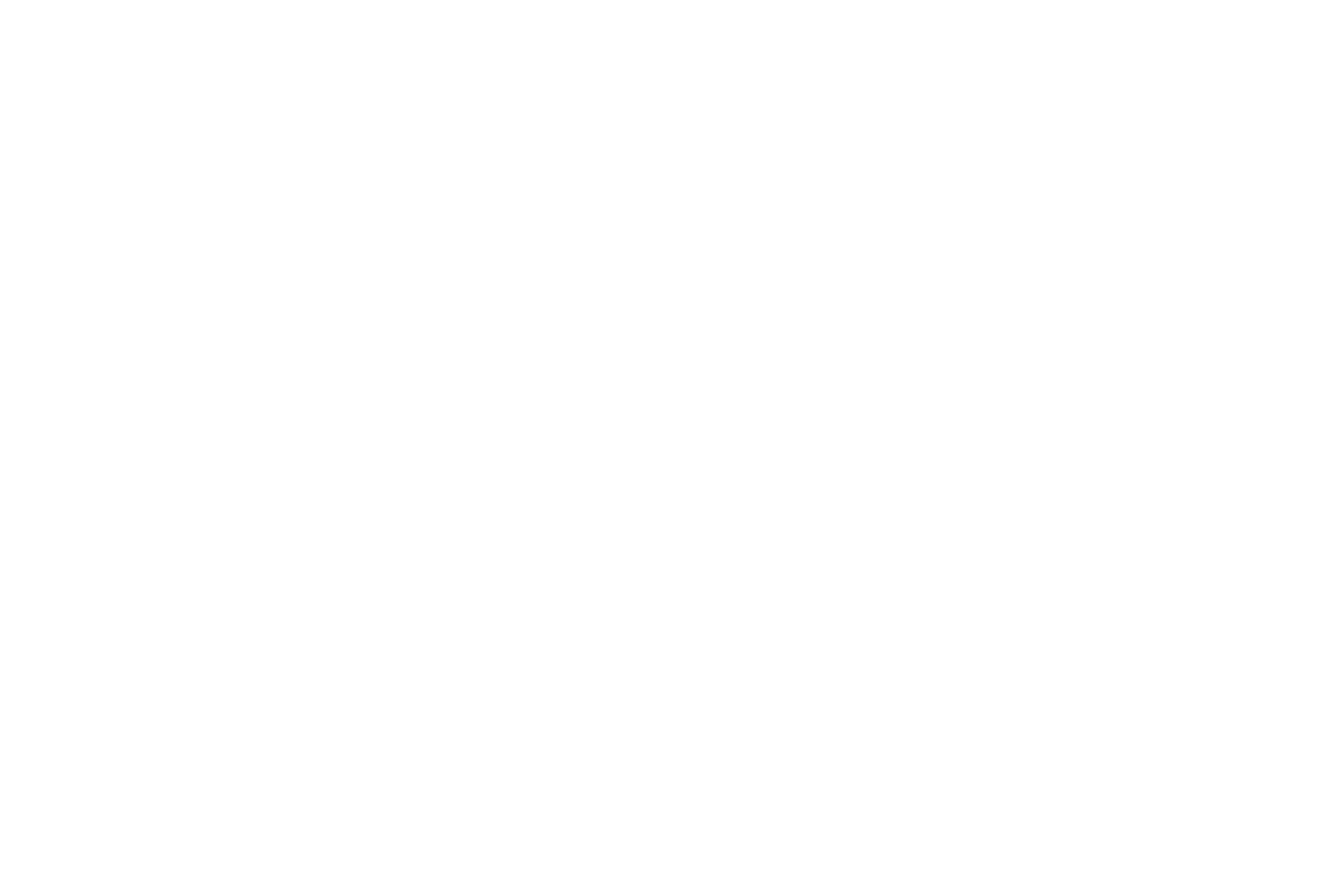 What Does God Say About Politics and Government?
What if there is conflict between jurisdictions?
“We must obey God rather than men. The God of our fathers raised Jesus, whom you killed by hanging him on a tree. God exalted him at his right hand as Leader and Savior, to give repentance to Israel and forgiveness of sins. And we are witnesses to these things, and so is the Holy Spirit, whom God has given to those who obey him.”  (Acts 5:29-32)
What Does God Say About Politics and Government?
God alone is sovereign and governs all things, peoples, and nations.
Ultimately, all governments are accountable to God.
Daniel 4:34,35; 5:21
Isaiah 33:22 
Psalm 104
Psalm 22:28
1 Peter 4:10-11
Colossians 1:17
Romans 11:36
Isaiah 9:6,7
Acts 17:24-28
Three Jurisdictions Of Government
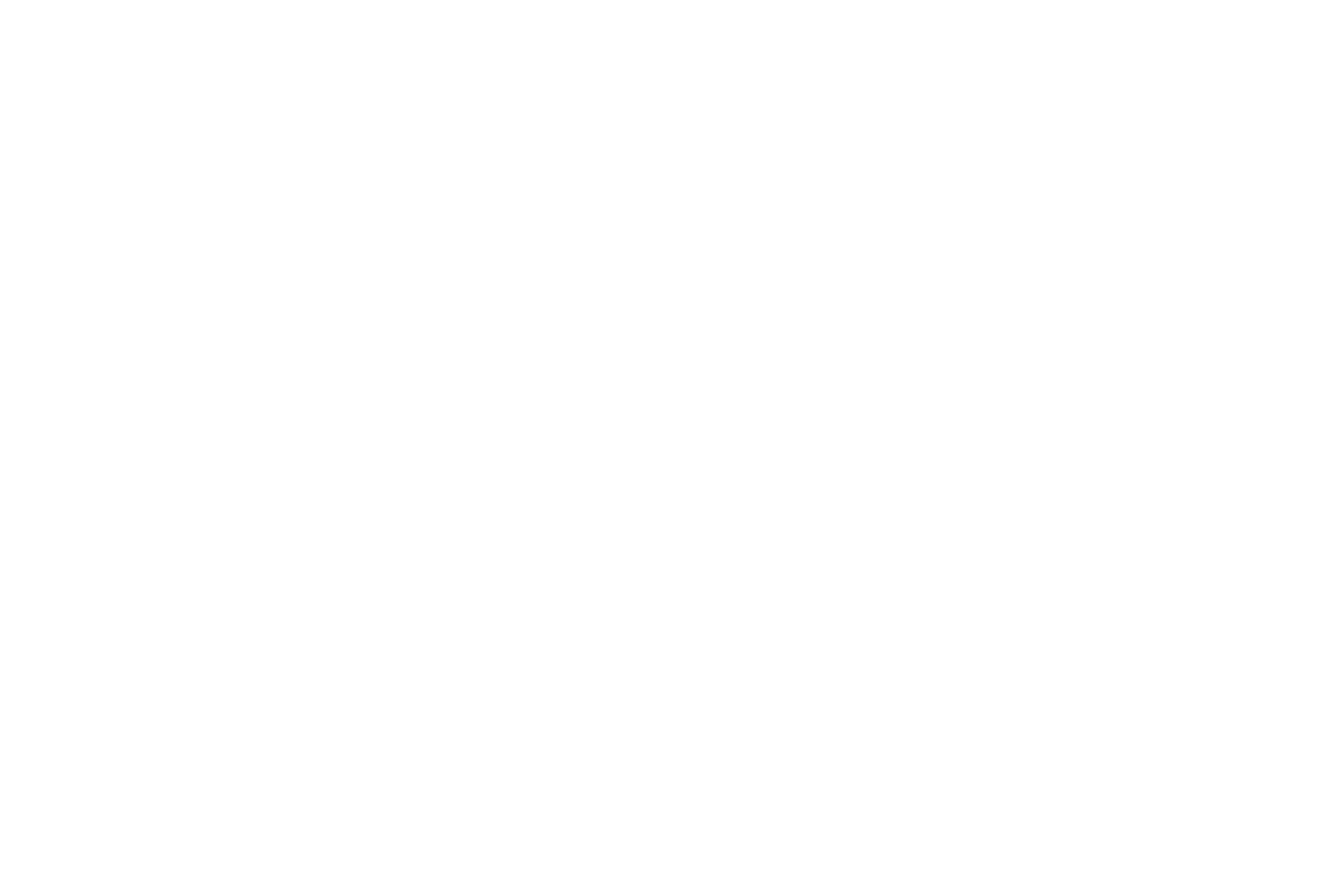 Wayne Grudem’s 3 Point Guide
Clear, direct, and decisive
Arguments from principles
Appeal to facts in the world
Applying Scripture to PoliticsThe Three Categories
“On some issues I think the overall teaching of the Bible is clear, direct, and decisive, such as the idea that civil governments are set up by God to punish evil and reward good or the idea that laws in a nation should protect people’s lives, particularly the lives of unborn children.” …
Wayne Grudem, Politics – According to the Bible, pp. 18-19
[Speaker Notes: Most Obvious directives in scripture are the 10 commandments]
Applying Scripture to PoliticsThe Three Categories
“…There is a second set of issues where I depend on arguments from broader principles. One example is my view that some kind of democracy is a preferable form of government. In this case I have reasoned not from direct, specific biblical teaching on the topic but from broader biblical principles (such as the equality of all people in the image of God and the importance of limitations on the power of human government.” …
Wayne Grudem, Politics – According to the Bible, pp. 18-19
[Speaker Notes: Jesus used principles like the greatest and second commandments Love God and Love your neighbor]
Applying Scripture to PoliticsThe Three Categories
“…Then I have used a third type of argument: an appeal to facts in the world. In some sections (such as chap. 9, on economics), much of my argument depends on one’s evaluation of the actual results of certain policies (for instance, do lower taxes lead to greater economic growth or not?).”  What about traffic laws?
Wayne Grudem, Politics – According to the Bible, pp. 18-19
Education
What does God Say?
What Does God Say?
“The Bible is authoritative on everything of which it speaks. Moreover, it speaks of everything.”

― Cornelius Van Til
Professor/Christian Apologist
Everything must be done for God’s Glory
Education also must be done for Jesus.
“And whatever you do, in word or deed, do EVERYTHING in the name of the Lord Jesus, giving thanks to God the Father through him”. 
Colossians 3:17
What Does Scripture Say?
For from him and through him and to him are all things. To him be glory forever. Amen.
Romans 11:36
Does God Have An Opinion?
“Most Christians believe God doesn’t care, one way or the other, how our children are schooled or what methods we employ”. 
- Israel Wayne
Notable Quotes
“There is no such thing as a neutral education. Every education, every curriculum, has a viewpoint. That viewpoint either considers God in it or it does not.”
Dr. R.C. Sproul
Notable Quotes
“ I greatly fear the high schools are nothing but great gates of hell, unless they diligently study the Holy Scriptures and teach them to the young people.”
 - Martin Luther (1483-1546)
Notable Quotes
“There is no neutral ground in all the universe: every square inch, every split-second is claimed by God and counterclaimed by Satan”. 
 C.S. Lewis (1898-1963)
Notable Quotes
“There is not a square inch in the whole domain of human existence over which Christ, who is Sovereign over all, does not  cry: ‘Mine!’”
Abraham Kuyper (1837-1920)
Education With A Biblical Worldview
“There are no morally neutral subjects. Everything in all of creation reflects the Creator and tells a story about the Fall of man and God’s ultimate redemption of our fallen world through the shed blood of Christ”.
Israel Wayne
Education With A Biblical Worldview
“I call this ‘Thinking Christian.’ There is a correct Christian way of thinking about geology, biology, astronomy, physics, chemistry, art, music, psychology, history, language, politics, etc., etc.”
Ken Ham
Education With A Biblical Worldview
“People need to be brought back to thinking correctly, by building their thinking on the only true foundation – the Creator of all things.”
Ken Ham
Education With A Biblical Worldview
“And this correct way must start with the revealed Word of the Creator God and this His foundational principles.”
Ken Ham
What does god forbid in Education?
“Blessed is the man who walks not in the counsel of the ungodly, nor stands in the way of sinners, nor sits in the seat of the mocker. But his delight is in the law of the LORD; and in his law he meditates day and night”.
Psalm 1:1-2
What does god forbid in Education?
“Learn not the way of the heathen”.
Jeremiah 10:2
Who Should Teach Our Children?
Who is to be the primary authority and the main influencer and guide regarding a child’s education?What does God say?
Biblical Mandate
Deuteronomy 6:6-7 - “These words, which I am commanding you today, shall be on your heart. You shall teach them diligently to your children, and shall talk of them when you sit in your house, and when you walk by the way, and when you lie down, and when you rise.”
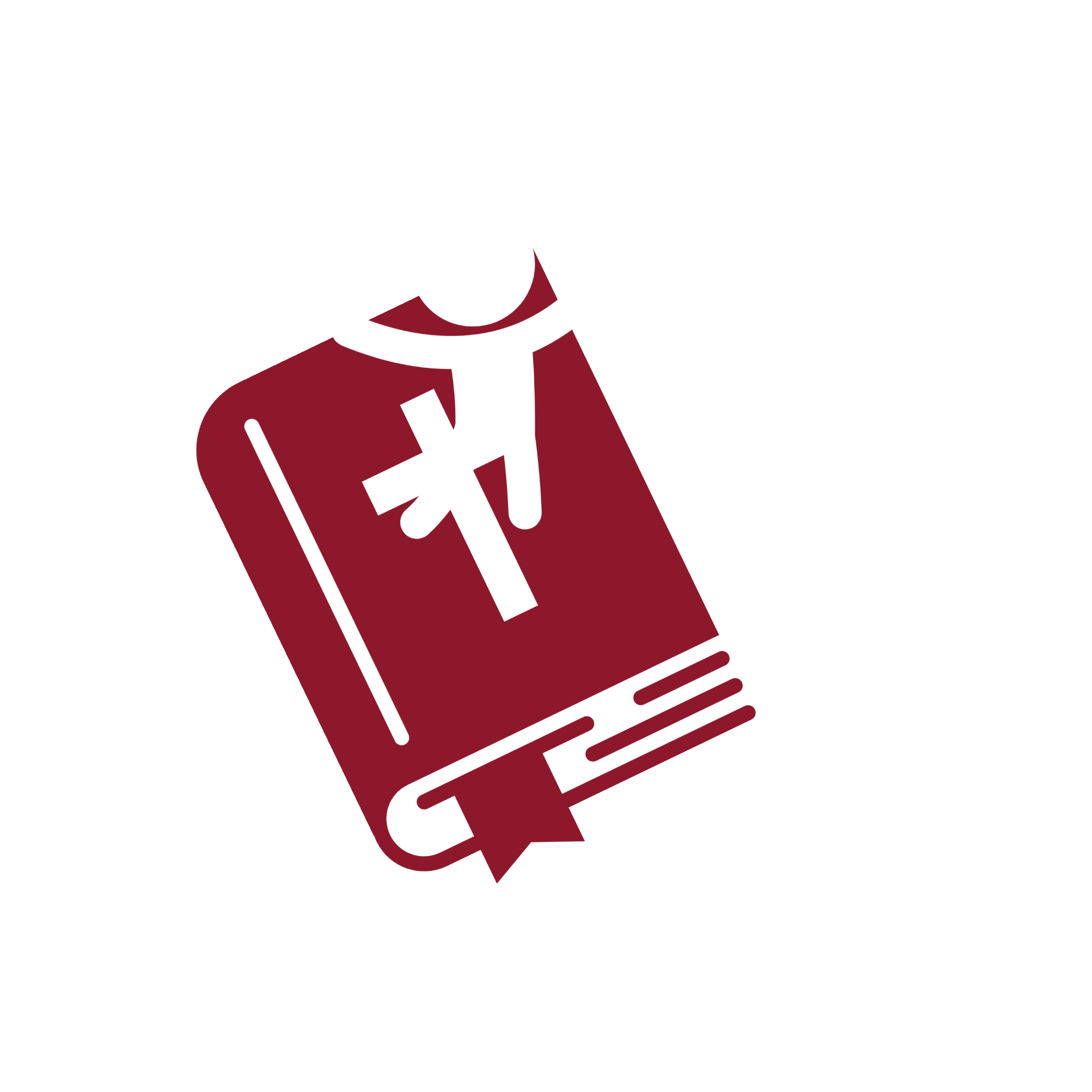 Is Schooling Mentioned in the Bible?
“And you, fathers, do not provoke your children to wrath, but bring them up in the training and admonition of the Lord”.
Ephesians 6:4
What Does Scripture Say?
“The fear of the Lord is the beginning of wisdom: and the knowledge of the holy is understanding.”
Proverbs 9:10
What Does Scripture Say?
God has ordained parents to be the primary caregivers and teachers of their children.  
That is Family Government.
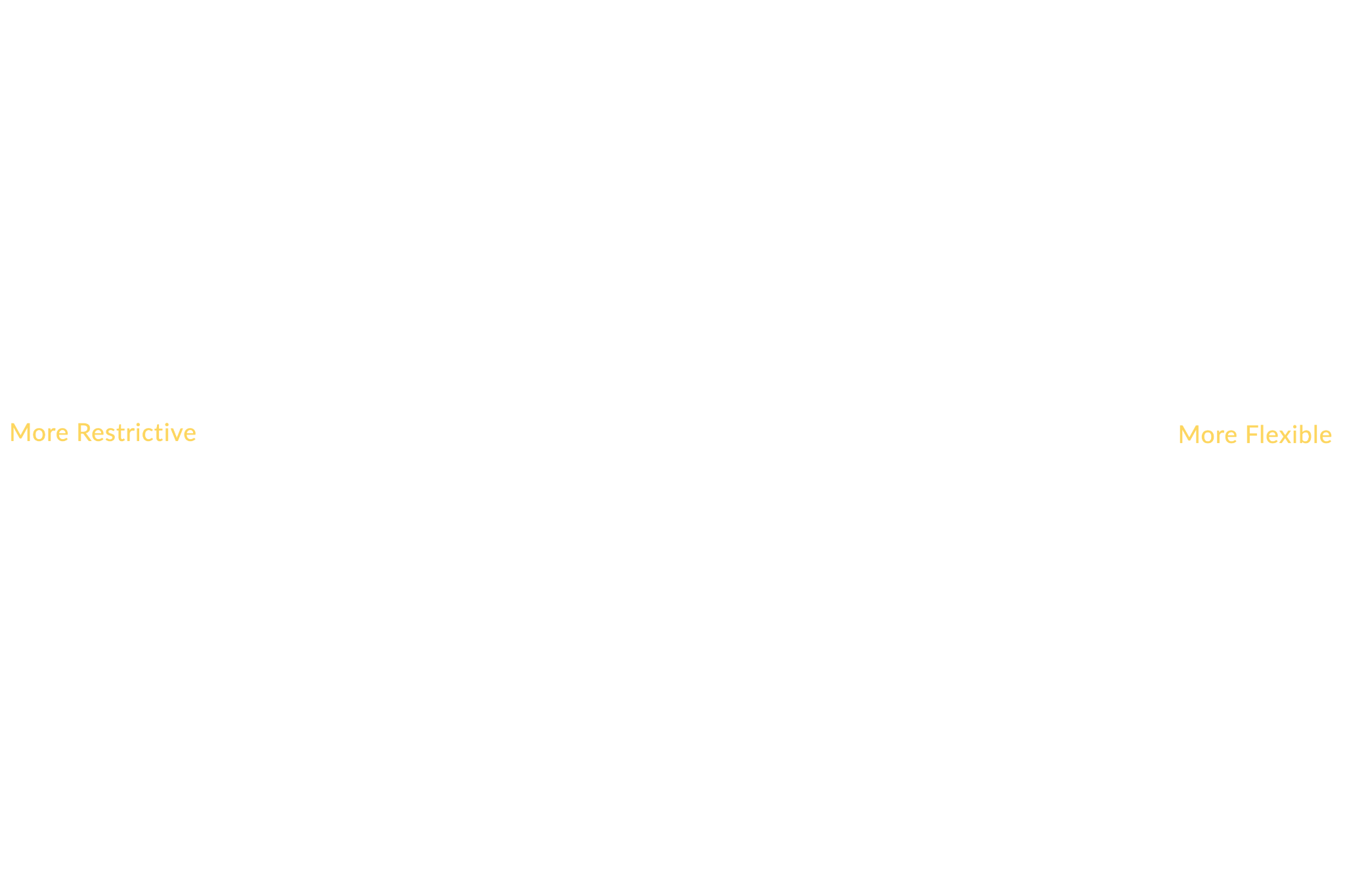 Christian Education vs Non-Christian EducationVan Til
Non-Christians believe that the universe has created God. They have a finite god. They have a finite universe. Non-Christians therefore are not concerned with bringing the child face to face with God. They want to bring the child face to face with the universe. Non-Christian education is Godless education. 

Christians believe that God has created the universe. What is of most importance to us in education, that which is absolutely indispensable to us, is left out entirely.
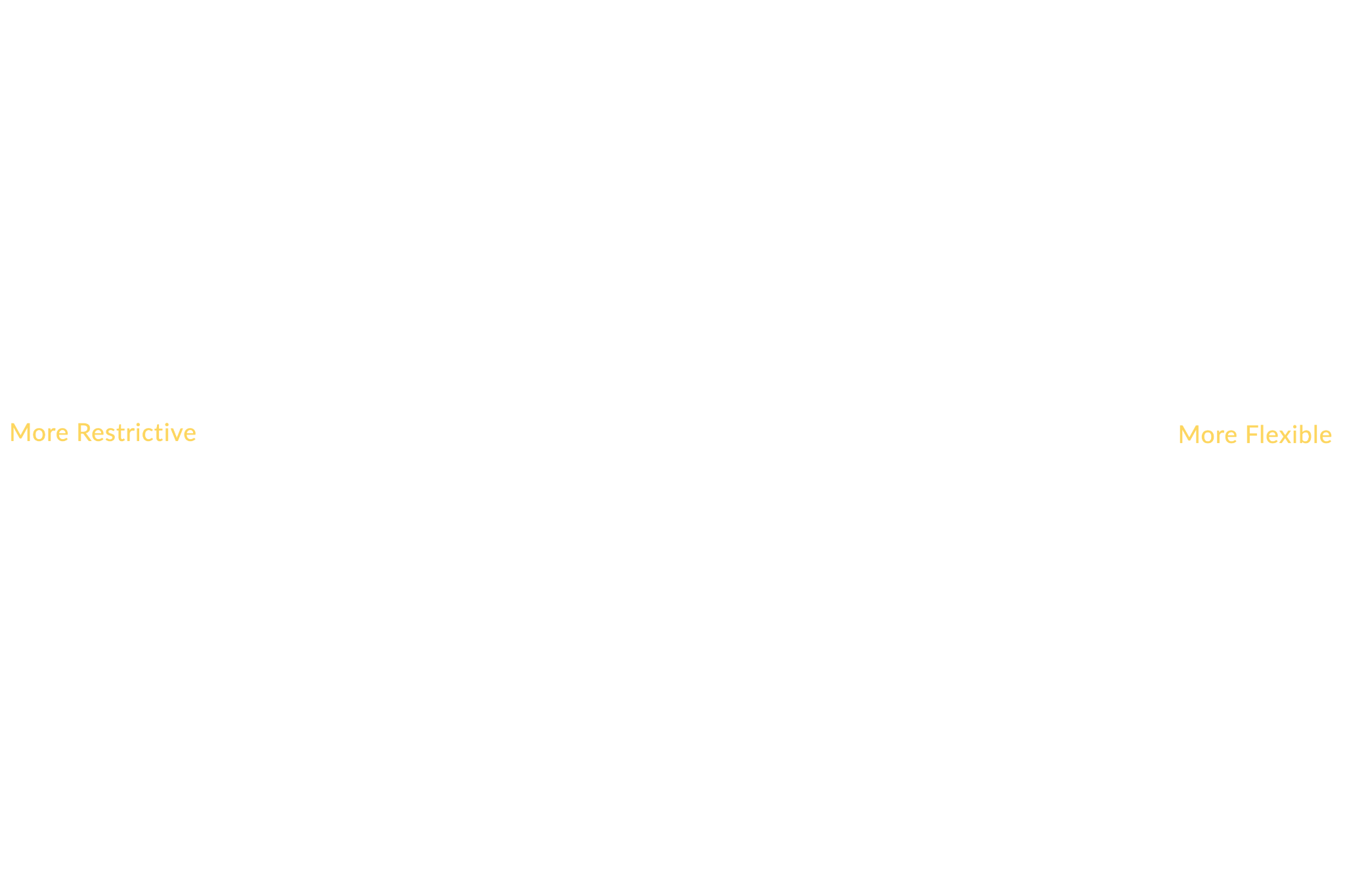 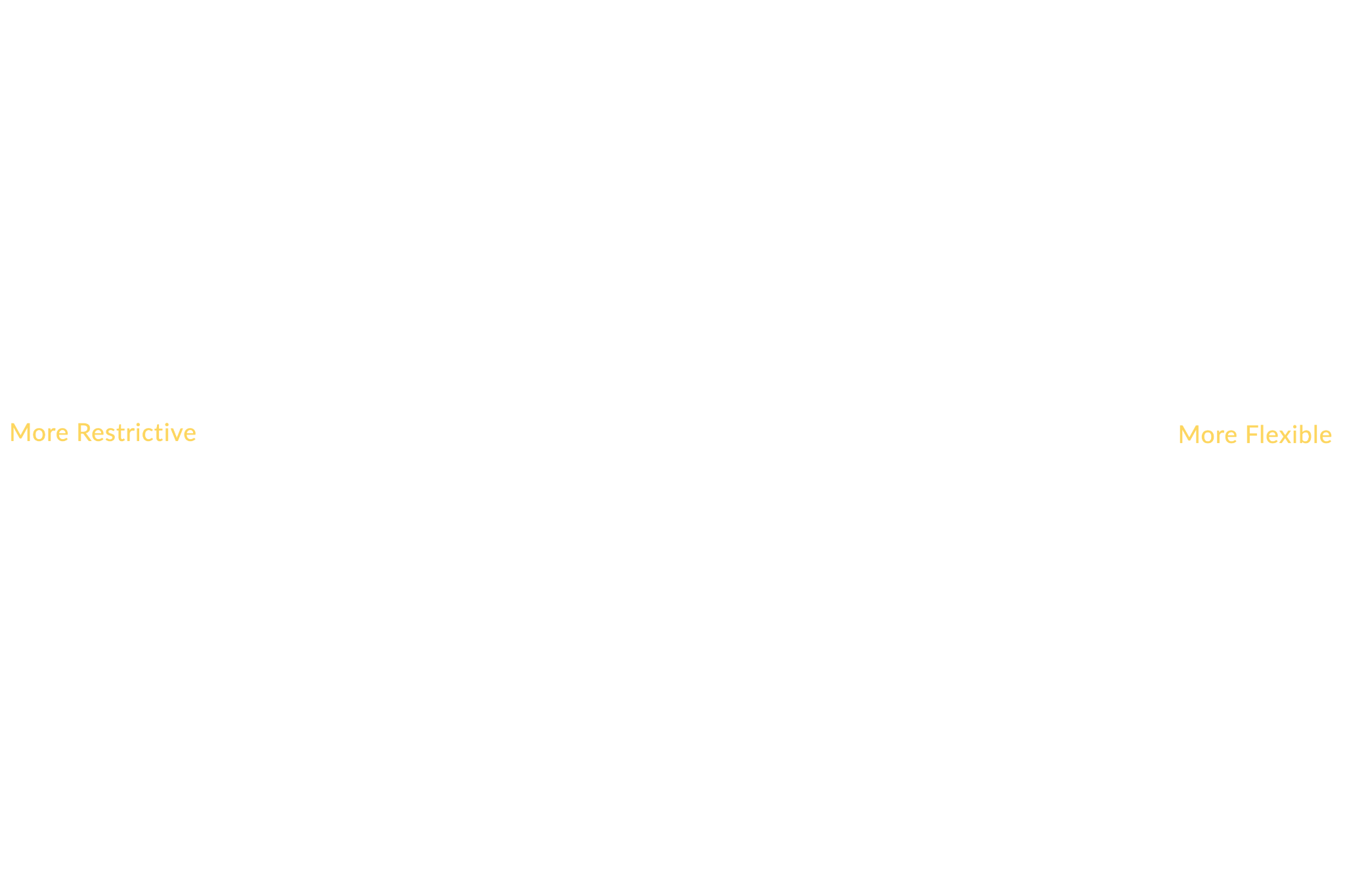 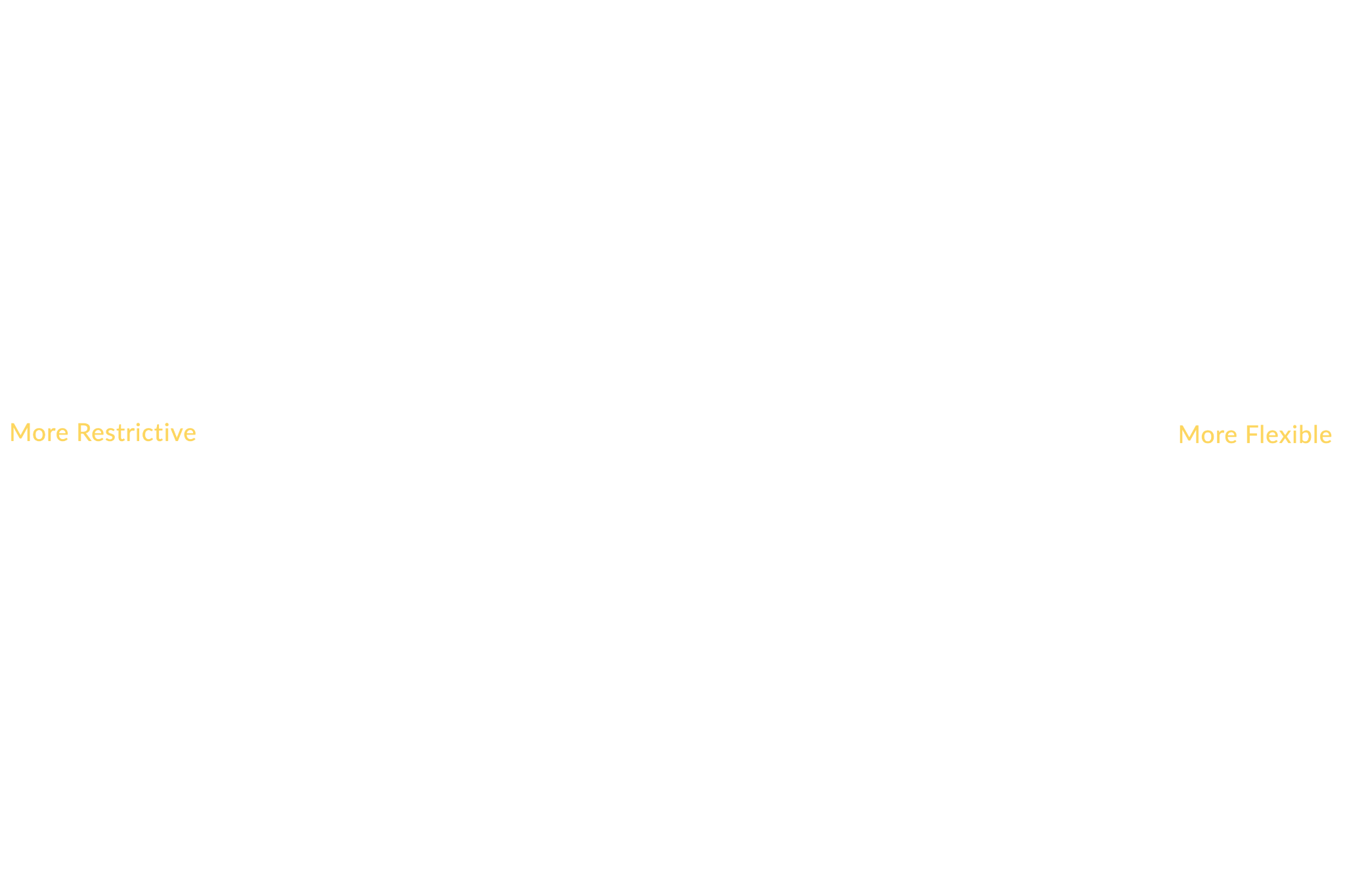 ChallengesConflicts With Others
Non-Christians:
Remember Christian love first
Win people not arguments
Point them to scripture
Be wary of liars
“From a biblical perspective, of course, the honor of being the first humanist does not belong to Protagoras. Indeed, it is accorded not to a man, but to a serpent whose maxim was ‘Sicut erat Dei,’ ‘You will be like God’ (Gen. 3:4).” - R. C. Sproul, The Consequences of Ideas, pg. 29
Three Jurisdictions Of Government
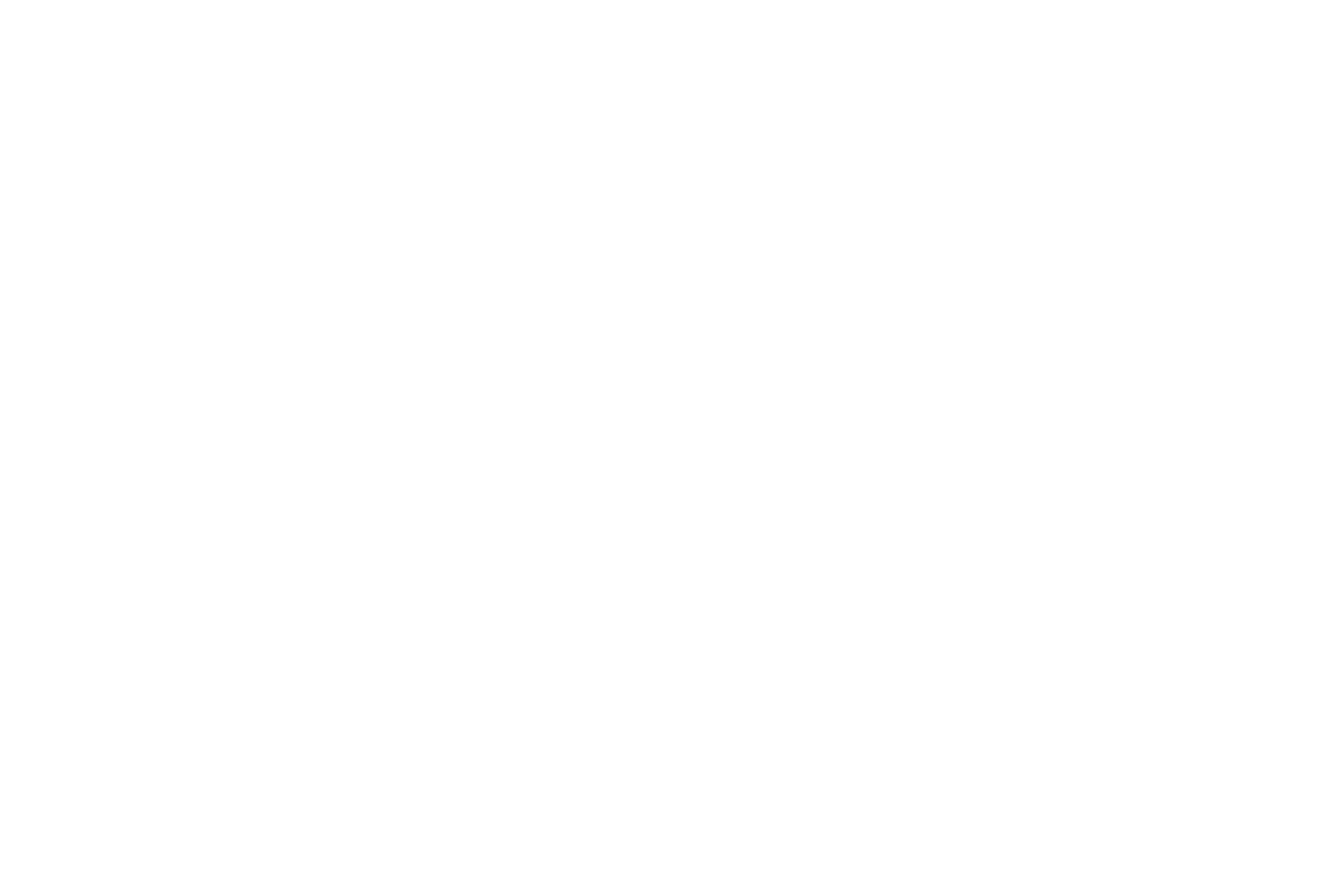 ChallengesShould We Even Be Involved?
What do we do when faced with a charge that we shouldn’t be involved in politics at all?
Like it or not we live in a democratic republic 
You are already involved
An abstention vote is a vote
It is a vote with the majority
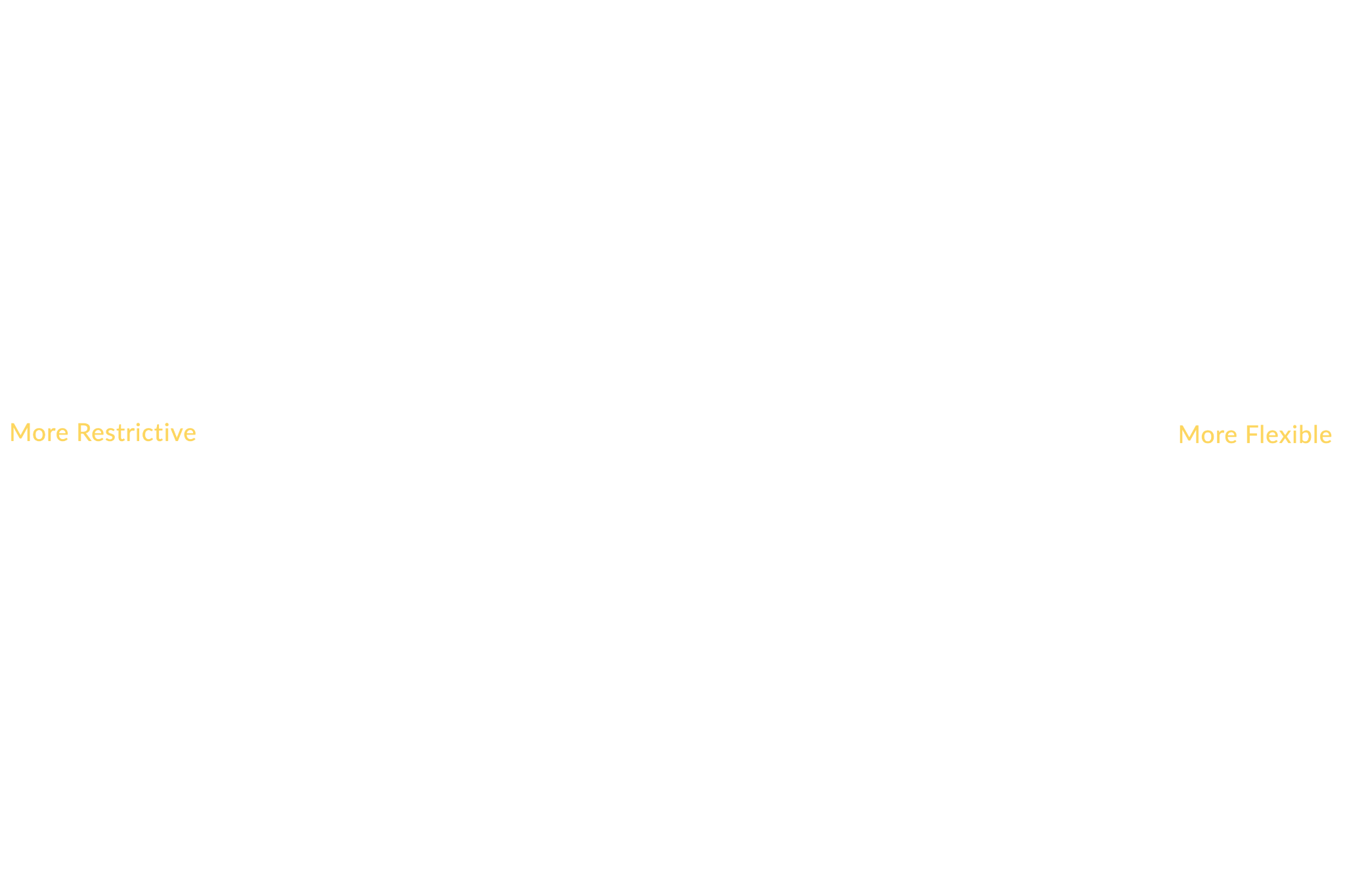 Pros and Cons of Private 
Homeschool Options in California
A Single-Family Private Homeschool
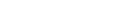 ADVANTAGES

Parents are in total control of child’s education

DISADVANTAGES

Parents may feel need for some accountability
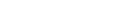 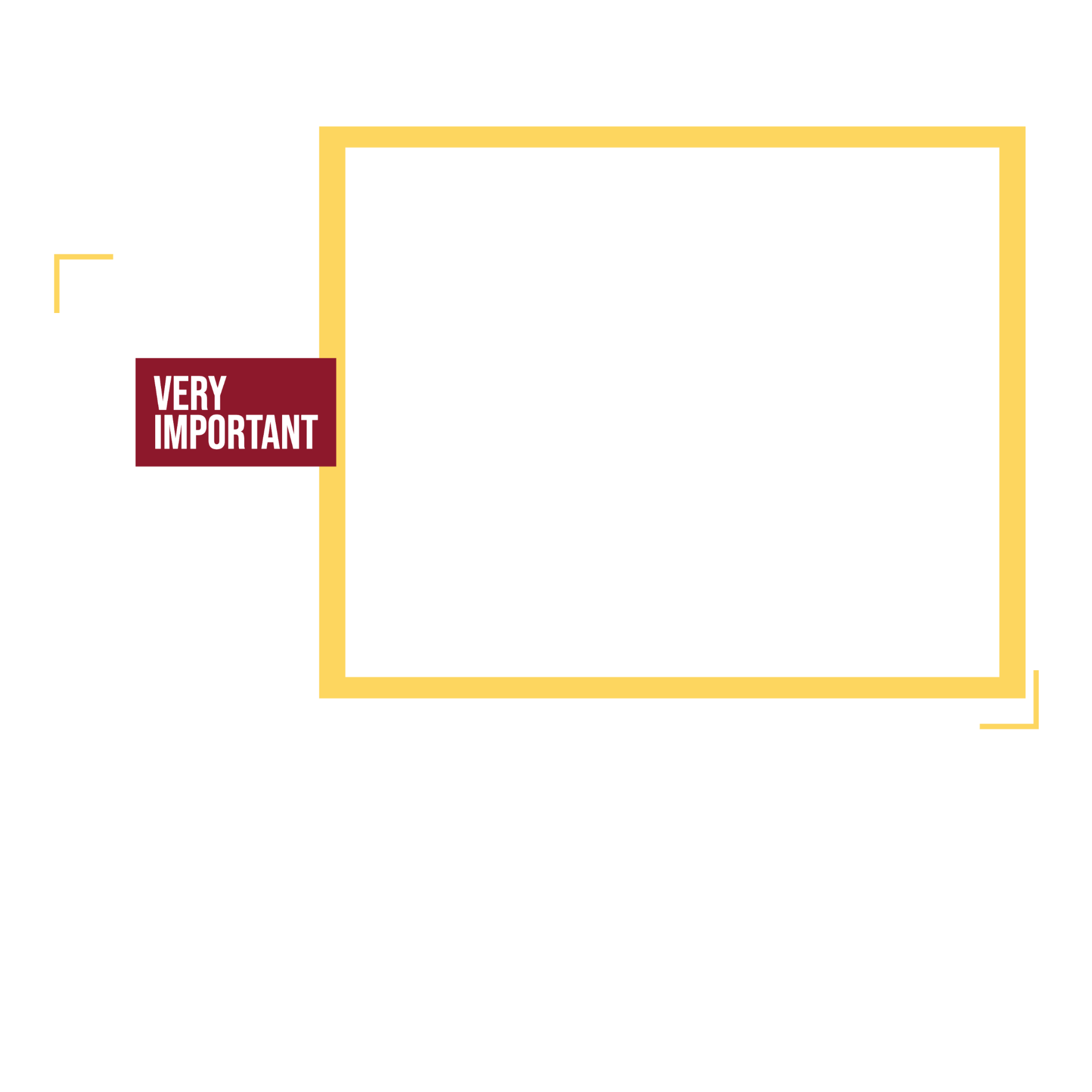 Understanding the Homeschool Options
In order to properly guide and advice parents in education, pastors should understand the basics of the California education system. 

FPM has a series of videos that go over a wide variety of topics including this one. This QR code will takes you to episode 12, “Public Vs. Private School” video.
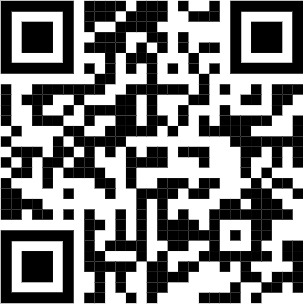 How Churches Can Help Homeschooling Families(And Why They Should)
Different Types of Governments
Why Pulpit & Church Help is Essential
Ways the Church and Pastor can Support Families
Homeschool Options in California & Their Pros and Cons
Additional Resources
And More!
Additional Resources to Help
Additional Resources
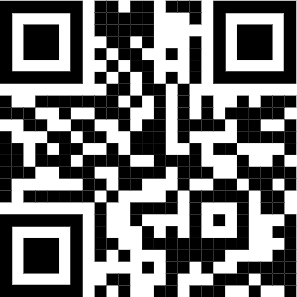 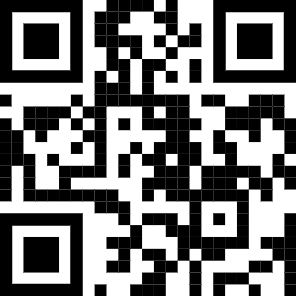 Homeschool Legal Defense Association (HSLDA)
Christian Home Educator Association(CHEA)’s website
Closing
“Now the God of peace, who brought up from the dead the great Shepherd of the sheep through the blood of the eternal covenant, even Jesus our Lord, equip you in every good thing to do His will, working in us that which is pleasing in His sight, through Jesus Christ, to whom be the glory forever and ever. Amen”. 
Hebrews 13:20-21